1
[Speaker Notes: Sunday, July 24, 2016
08:30-11:30 PD-S-01
SHOW ME THE DATA! CHALLENGES AND OPPORTUNITIES IN DATA COLLECTIONRoom: 307
Chair: Alfonso Iorio, Canada]
2
FIRST THEME NAME
AGENDA
Click to edit Master title style
What is the evidence?
What is the use we can make of it?
What could everyone role be?
3
Clinical Trial Phases
Why RECOMBINANT concentrates cause more cold and headache than PLASMA DERIVED one?
What you get is related to what you put…

Pre-licensure trials use a super-powerful magnifying lens to look at one side only of the whole story..
5
[Speaker Notes: Add the image of a croach through a lens…
Text appears later]
Monitoring safety after licensing
Post marketing surveillance
	Formal requirement
Reporting schemes
	EUHASS, CHESS, UKHCDO, FranceCoag, Rodin, ATHN
National schemes
	Reporting by doctors, nurses, data managers and patients
Monitoring safety after licensing
Post marketing surveillance
	Formal requirement
Reporting schemes
	EUHASS, CHESS, UKHCDO, FranceCoag, Rodin, ATHN
National schemes
	Reporting by doctors, nurses, data managers and patients
POST MARKETING SURVEILLANCE
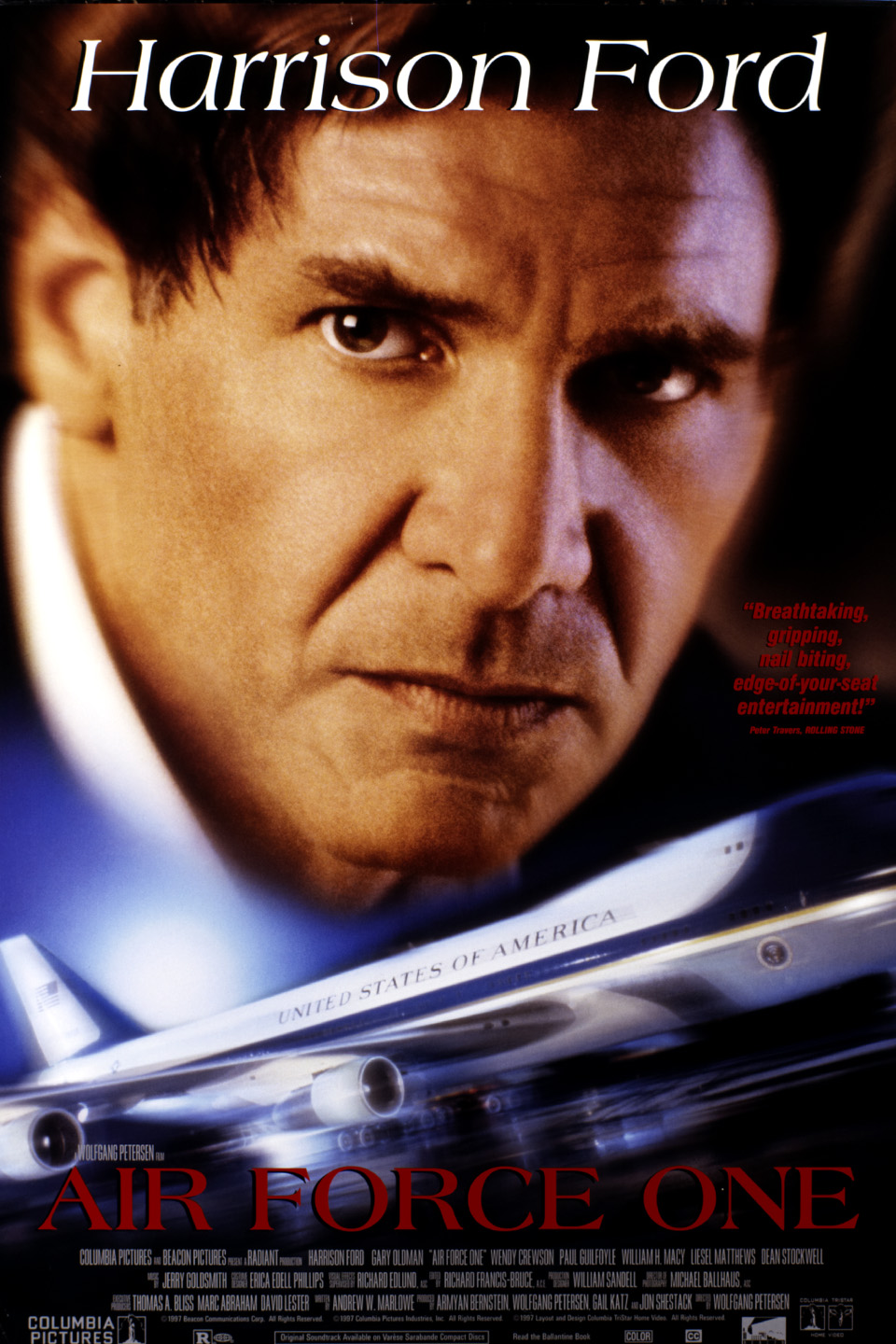 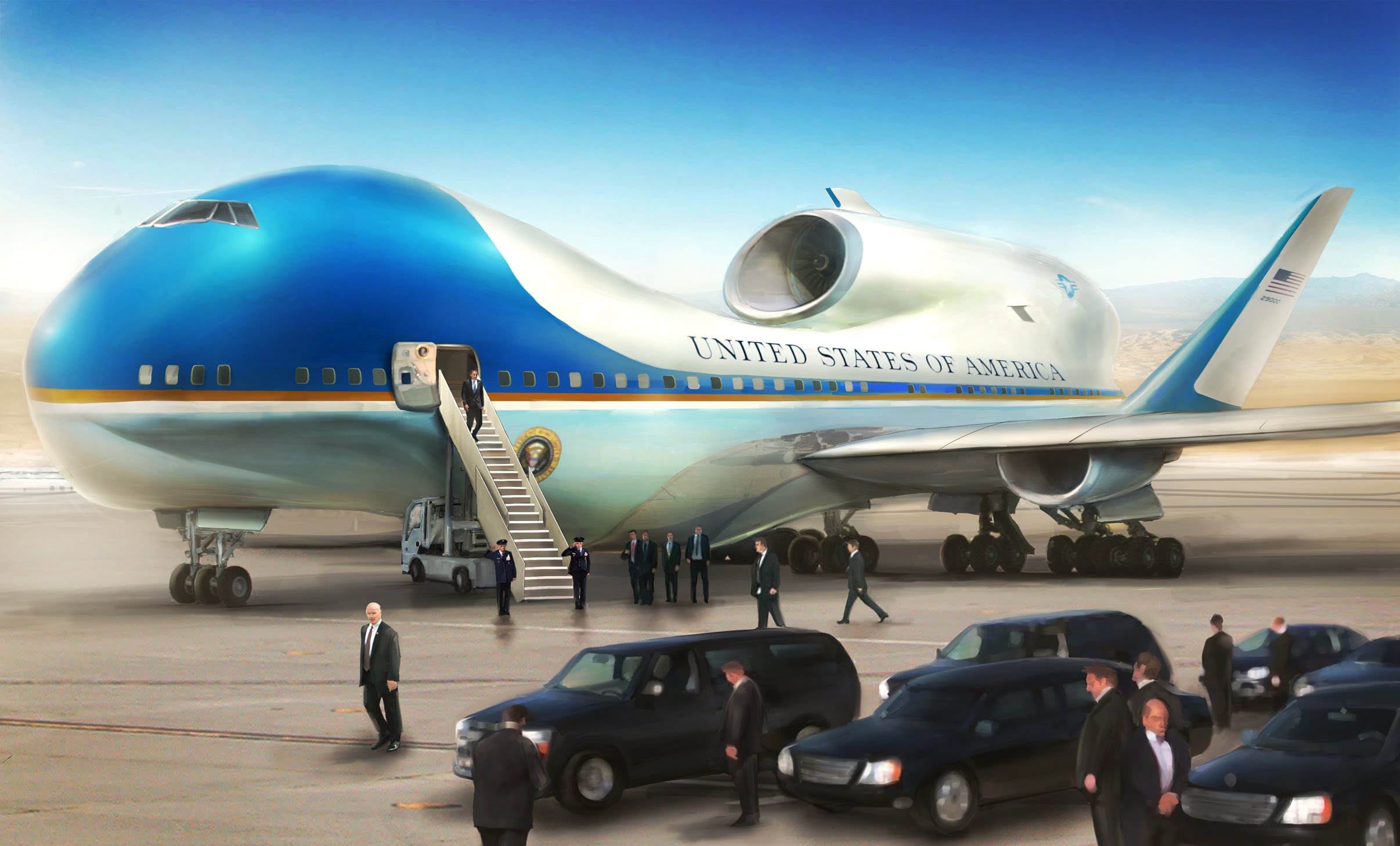 [Speaker Notes: Photo of the air-force one an gorgeous bosy guard]
POST MARKETING SURVEILLANCE
After RODIN publication, I (as an educated citizen // cumbersome open access ) have accessed the Health Canada database:
	over 10 years, 6.7 more inhibitor with kogenate (27 vs 4)
POST MARKETING SURVEILLANCE
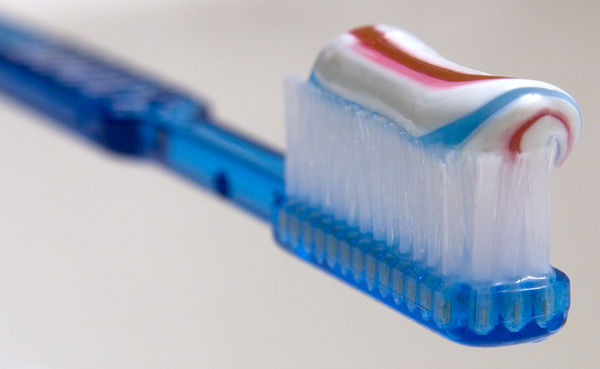 [Speaker Notes: Photo of a toothbrush and toothpaste]
Post-hoc analysis of post-marketing surveillance studies
Iorio A et al. Patient data meta-analysis of Post-Authorization Safety Surveillance (PASS) studies of haemophilia A patients treated with rAHF-PFM. Haemophilia. 20(6), 777–83 (2014).
Romanov V et al. Evaluation of Safety and Effectiveness of factor VIII treatment in Hemophilia A patients with low titer inhibitors or a personal history of inhibitor. Thromb. Haemost. 114, 56–64 (2015).
Bayesian approach to the assessment of the population specific risk of inhibitors in Hemophilia A patients: a case study. Journal of Blood Medicine, accepted
11
Monitoring safety after licensing
Post marketing surveillance
	Formal requirement
Reporting schemes
	EUHASS, CHESS, UKHCDO, FranceCoag, Rodin, ATHN
National schemes
	Reporting by doctors, nurses, data managers and patients
Monitoring safety after licensing
EUHASS
UKHCDO
RODIN
FranceC
CHESS
FranceC
ATHN
UKHCDO
Nat 1
Nat 2
Monitoring safety after licensing
Effort
By program characteristics
EUHASS
UKHCDO
RODIN
FranceC
CHESS
FranceC
ATHN
UKHCDO
Nat 1
Nat 2
Size
Monitoring safety after licensing
Richness
By data characteristics
EUHASS
UKHCDO
RODIN
FranceC
CHESS
FranceC
ATHN
UKHCDO
Nat 1
Nat 2
Coverage
Monitoring safety after licensing
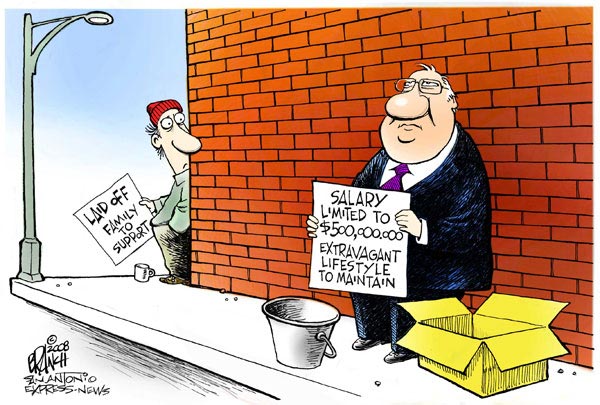 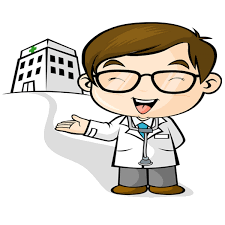 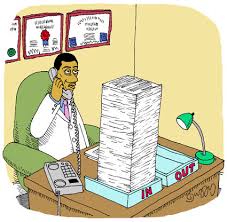 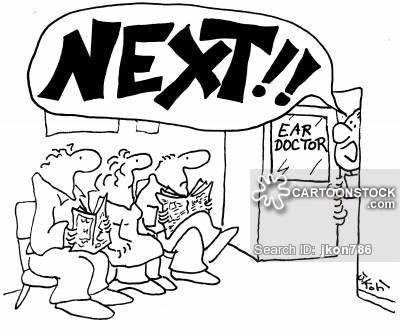 [Speaker Notes: Add images for the concepts]
EUHASS(European Haemophilia Safety Surveillance)
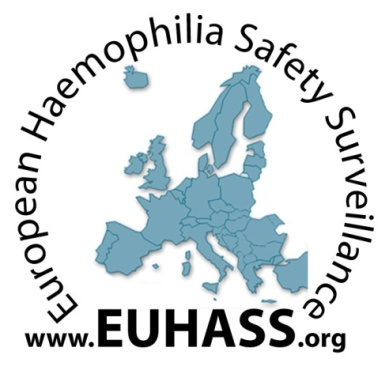 AE surveillance scheme
All adverse events inc inhibitors
All products
All inherited bleeding disorders
All severities

Prospective (1st Oct 2008)
Sentinel centres in Europe 
 to Dec 37,675 patients in 78 HTC from 26 EU countries
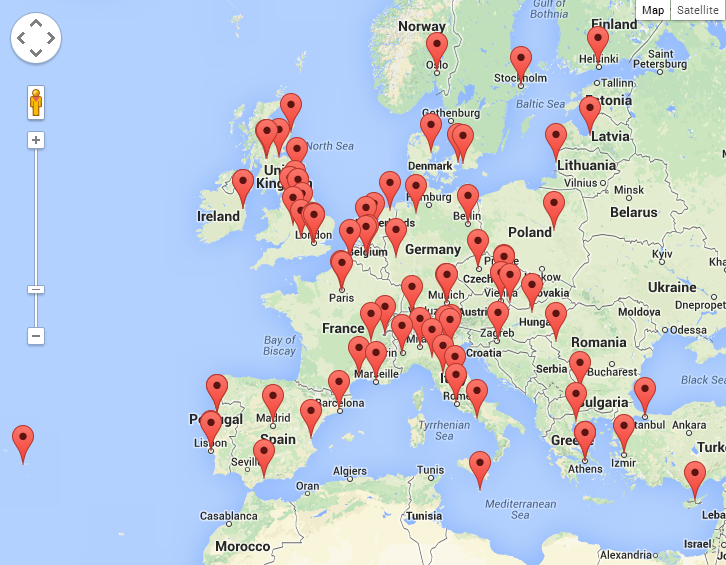 Concentrates Used Jan 2014- Dec 2014 69 Different Products
Recombinant

Advate, 2580
Kogenate/Helixate, 2578
ReFacto AF 1695

BeneFix, 1187
18
EUHASS Patients Under Surveillance Jan 2014- Dec 2014
SELECTED Events Reported
Thromboses within 30 days of concentrate: Years 1-6 (Oct 2008-Dec 2014)
Malignancy typeOct 2008-Dec 2014
Large scale studies: Strengths
Large numbers
No selection bias
Prospective
Long duration
Earlier results
Quicker identification of danger signals
All products monitored at same time
Not industry led
Less costly than industry studies
Collaboration between participants for other projects
Large scale studies: limitations
Accuracy of diagnosis of severe hemophilia (<1% vs 1+%)
Uncertainty about reporting of all events     
No standard protocol for inhibitor testing
No central lab inhibitor testing
Limited details about risk factors (eg peak treatment moments, genetic analysis etc)
Limited data on inhibitor peak height and persistence
Limited data on inhibitor significance in terms of FVIII recovery
No audit visits
EUHASS model overestimates PUP inhibitor rate for new products
No definite proof that the EUHASS model for PUP inhibitor estimation is accurate
Acknowledgements
Mike Makris for the slides on EUHASS
EUHASS/CHESS network collaborators
Slides at http://hemophilia.mcmaster.ca